How To Share an ALEKS Course
ALEKS Training Series
Instructors
The Share Class Access Feature
The Share Class access feature allows you to give another instructor or TA access to your ALEKS course. 
There are a few access level options including 
keeping track of student reports 
giving course access to a substitute who will take over your course in your absence 
giving course access to another instructor to copy your course 
are several ways to use this feature.
2
Support At Every Step
Sharing Class Access
Navigate to your course homepage and click on Class Administration. Select Share Class Access.
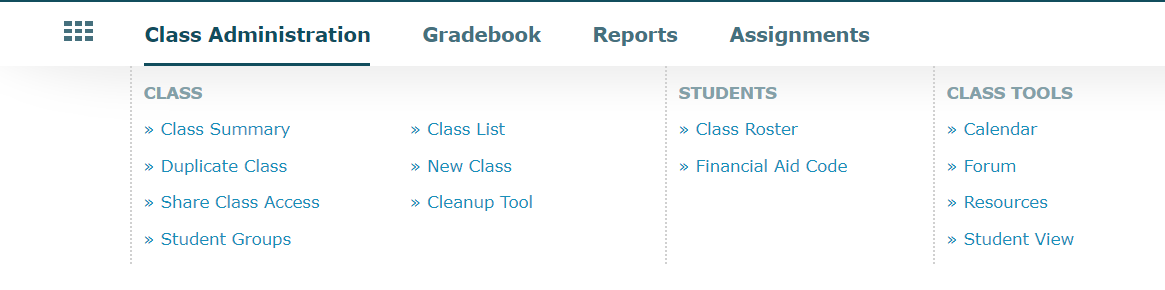 3
Support At Every Step
Assigning Permissions
Next to a list of instructors and teaching assistants with ALEKS accounts at your institution, there is a drop-down box. 
There are four levels of permission for each person. Select the level of access you wish to provide them.
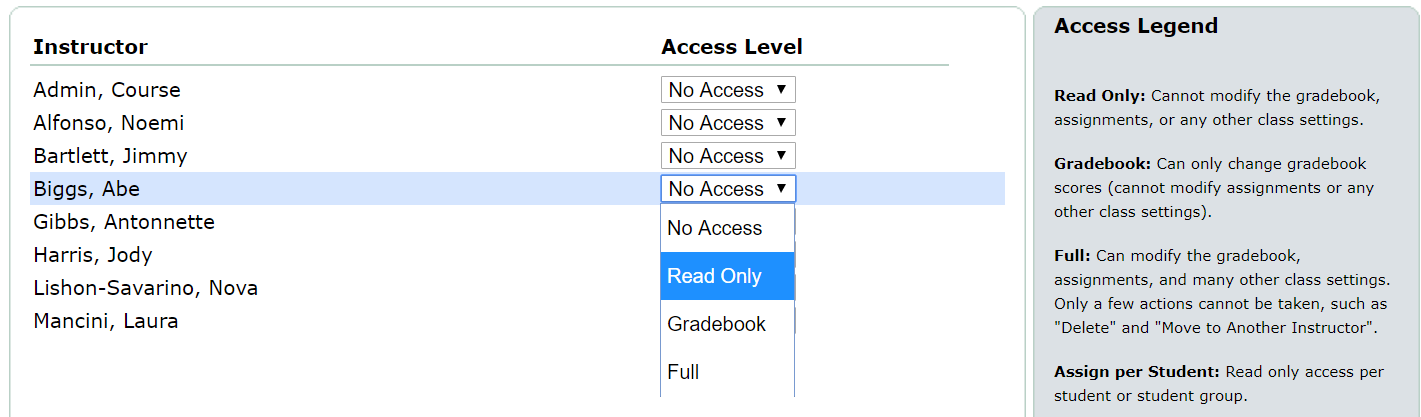 4
Support At Every Step
Saving New Assigned Positions
You may repeat the process on the same screen with multiple people.
After access has changed, you will see a check mark and a Saved label to the right of the selection, indicating your change was successfully saved.
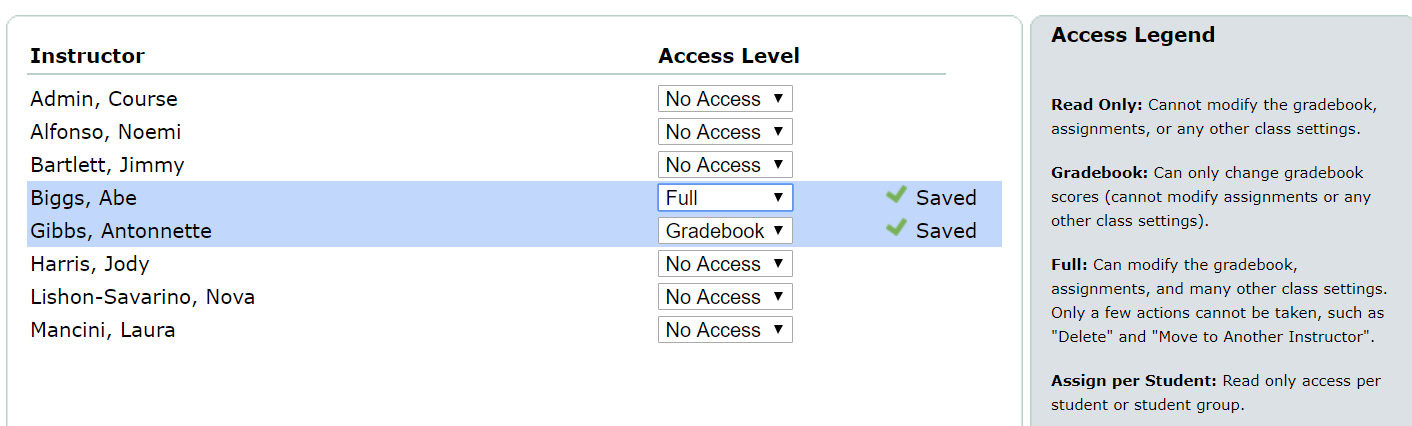 5
Support At Every Step
Support and Resources
TECH SUPPORT & FAQ:

CALL: (800) 258-2374

EMAIL & CHAT: aleks.com/support

MONDAY-THURSDAY: 7 AM – 1 AM EST
FRIDAY: 7 AM – 9 PM EST
SUNDAY: 4 PM – 1 AM EST
FIND MORE SUPPORT:

supportateverystep.com

FIND MORE TIPS:

mheducation.com/highered/ideas
6
Support At Every Step